স্বাগতম
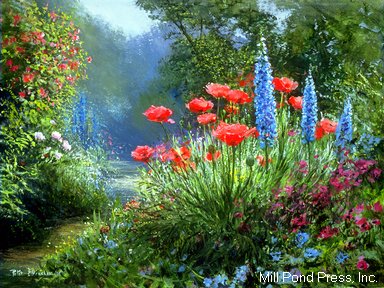 শিক্ষক পরিচিতিঃ
মাও:আ,ও,ম ফারুক হোসাইন
                 সুপার 
 বড়দারোগা হাট সি,উ,ই দাখিল মাদ্রাসা
 মোবাইল:০১৮১৮৪৩৩৪৮৬ 
 ইমেইল:aomfaruk1177@gmail.com
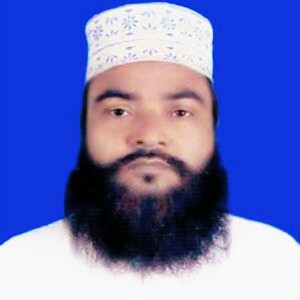 পাঠ পরিচতিঃ
শ্রেণিঃ   চতুর্থ
বিষয়ঃ  বাংলাদেশ ও বিশ্বপরিচয়
অধ্যায়ঃ ৫
বিষয়বস্তুঃ মূল্যবোধ ও আচরণ।
পাঠ্যাংশঃ ১ ভালো হওয়া ও ভালো কাজ করা
শিখনফলঃ
১  নৈতিক ও সামাজিক গুনাবলি অর্জন করার গুরুত্ব বুঝবে ও এগুলো অর্জনে সচেস্ট হবে ও বাস্তব জীবনে সেগুলো প্রয়োগ করবে।
আবেগ সৃস্টিঃ
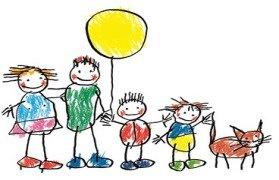 পূর্বজ্ঞান যাচাই
১। আমাদের কি কি অধিকার আছে ?
২। আমরা কি কি দায়িত্ব কর্তব্য পালন করি ?
৩। সহপাঠি ও প্রতিবেশীদের সাথে আমরা 
      কেমন আচারন করব ?
সততা,ন্যায়নিষ্ঠা,শৃঙ্খলা ও নম্রতার সামাজিক গুনাবলি অর্জনের বিভিন্ন ছবি প্রদর্শন করব।
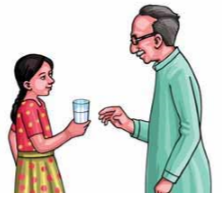 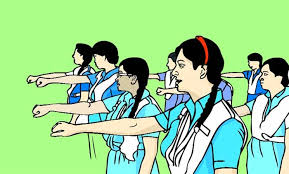 প্রশ্নোত্তরে আলোচনাঃ
১।আমরা বড়দের দেখলে কি করা উচিত ?
২।প্রতিবেশিদের সাথে কেমন আচরন করা উচিত?
৩।কেউ বিপদে পড়লে কি করা উচিত?
৪।সহপাঠিদের সাথে কেমন আচরন করা উচিত
পাঠ্য বইয়ের সাথে সংযোগঃ
শিক্ষার্থীদের পাঠ্য বইয়ের ২৪ পৃষ্ঠা খোলার জন্য বলব ও নিরবে পড়তে দেব।
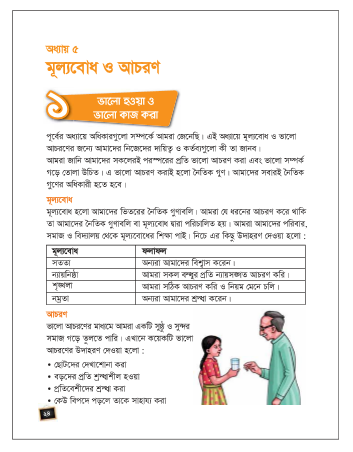 দলীয় কাজ উপস্থাপনঃ
প্রত্যেক দলকে দলীয় কাজ উপস্থাপন করার জন্য বলব।
মূল্যায়নঃ
ভালো কাজগুলোর পাশে টিকচিহ্ন এবং করা উচিত নয় এমন কাজগুলোর পাশে ক্রসচিহ্ন দিই।
ধন্যবাদ
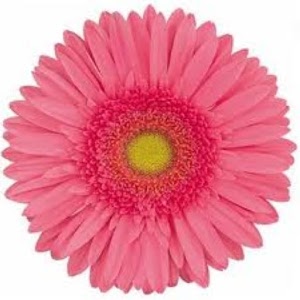